健康サポート薬局について
資料２
健康サポート薬局に求められる機能
【背景・課題】
国民の「健康寿命」の延伸のため、予防・健康管理の推進に関する新たな仕組みづくりの必要性
薬局を地域に密着した健康情報の拠点として、一般用医薬品等の適正な使用に関する助言や健康に関する相談、情報提供を行う等、セルフメディケーションの推進のために薬局・薬剤師の活用を促進する


健康サポート薬局制度
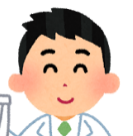 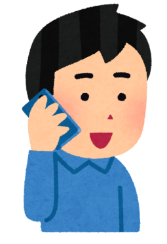 これに　　　　加えて
【制度の概要】
平成28年4月1日制度施行（医薬品医療機器等法）
健康サポート薬局の機能（右図参照）を満たした薬局が届出を行う。

【府の取り組み】
講習会等での啓発
平成28年10月1日より届出受理開始
大阪府下　14件　（平成28年末時点）

【今後】
薬剤師会と協力し、健康サポート薬局の普及を図る。
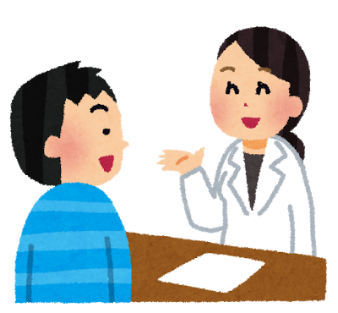 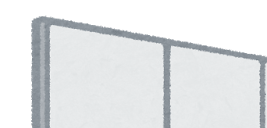 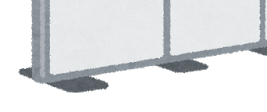 [Speaker Notes: かかりつけ薬剤師・薬局の基本的機能
３つの機能とは「服薬情報の一元的管理・継続的把握」「２４時間対応・在宅対応」「医療機関等との連携」に加え、
患者等のニーズに応じて強化・充実すべき機能である、健康サポート機能を備えた薬局が健康サポート薬局です。


医薬品、介護用品、衛生材料等の取り扱いや、平日夜や休日の開局など]